IT and the state
17. 10. 2018
Veronika Netolická 
Modern technology
Disclaimer: Opinions presented in this lecture and the views of the author do not necessarily follow the views of the employer
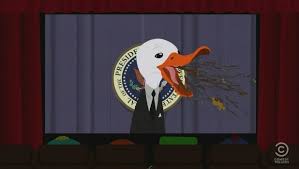 In general
Specific 
Behavior 
Activities
Purpose
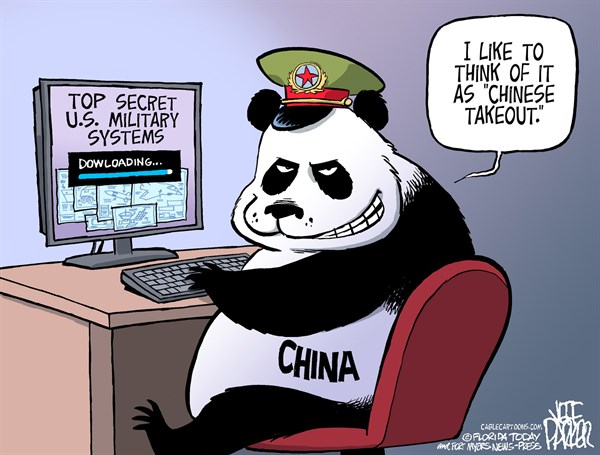 Ideology





Individuals                                                                                                      State


                                                                         Profit
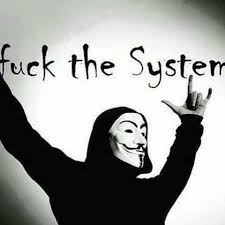 Hacktivism               Militia       Cyberterrorisms
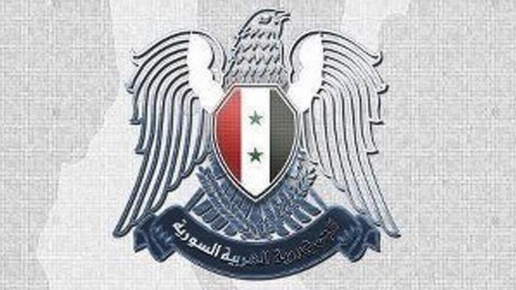 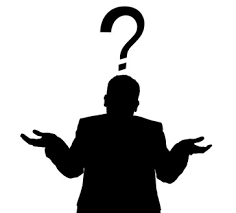 Espionage
Sabotage
Financial crimeStolen identity
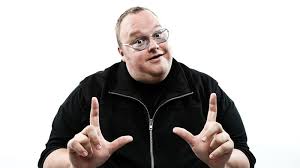 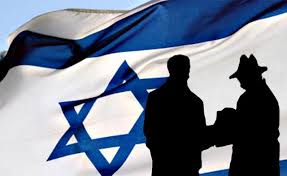 Triad of cyber security
CIA
Confidentiality 
Integrity 
Availability
Main state activities in cyberspace
Espionage
Sabotage
Censure 
Information war/propaganda 
Demonstration of power
Support of conventional attack
Cyber espionage vs. Sabotage
Espionage 
Obtaining strategically sensitive or strategically important information from individuals or organizations by using or targeting IT means. It is used most often in the context of obtaining a political, economic or military supremacy.
Sabotage
Deliberate action aimed at weakening a polity or corporation through subversion, obstruction, disruption or destruction. In a workplace setting, sabotage is the conscious withdrawal of efficiency generally directed at causing some change in workplace conditions.
Cases
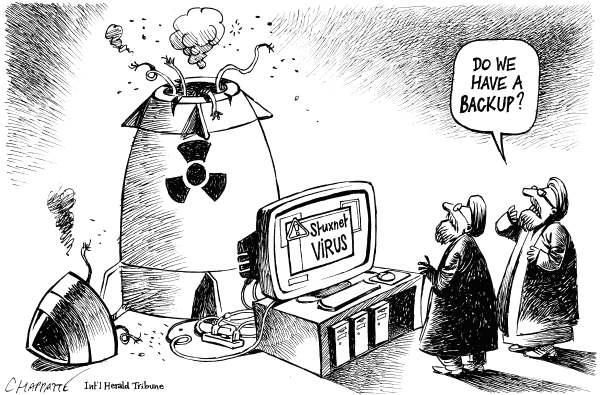 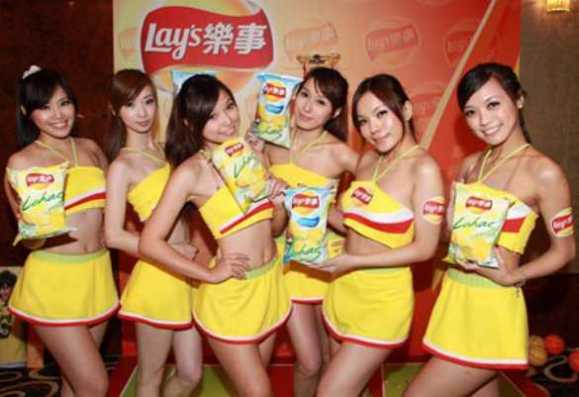 Censure
Commonly link with non-democratic regime
Halal internet vs. forbidden applications
Using different ways from residents
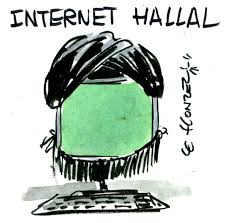 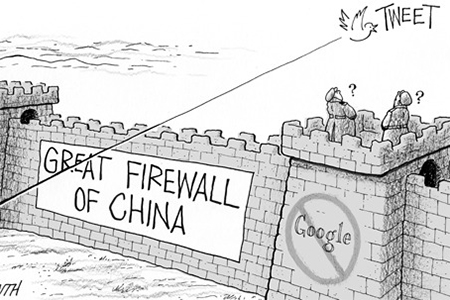 Demonstration of power
Estonia (2007) and Latvia (2008)
Similar modus operandi (DDoS, defacement and malware)
Russian Federation – absence of direct evidence 

Estonia -  due to the removal of the bronze statue of an unknown Soviet soldier
for RF symbol of freedom vs. symbol of occupation 

Latvia – main reasons: law about non-acceptance Nazi and Soviet symbols, planning of American antimissile defense
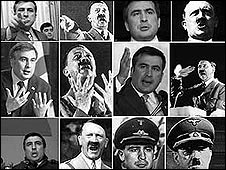 Support conventional attack
Georgia (2008)
In the background of a five-day war
Target: destroying of active communication and information 
Methods: defacement, DoS, DDoS, malware
Patriotic hacking (nationalistic mode in society)
Russian Business Network 
Attacks also on RF
Information war/ propaganda
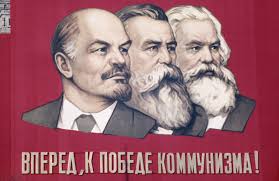 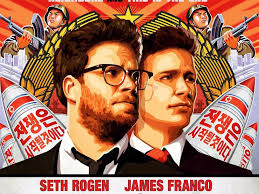 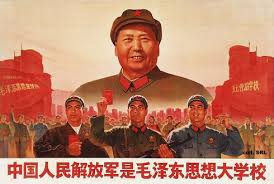 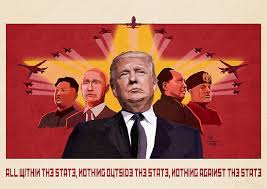 Demystification ???
1982: trans-siberian sabotage
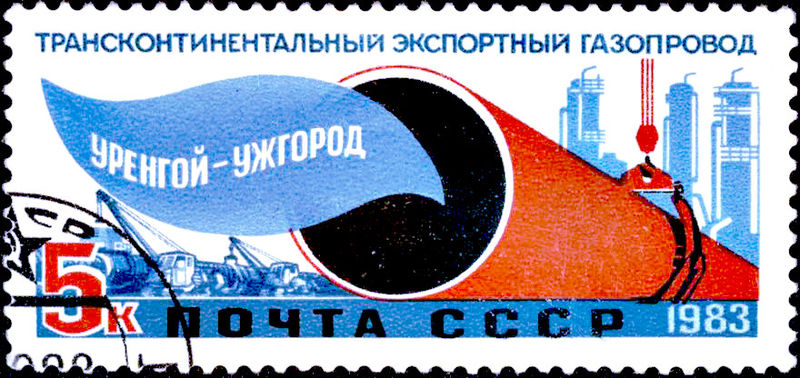 Case study – Việt Nam
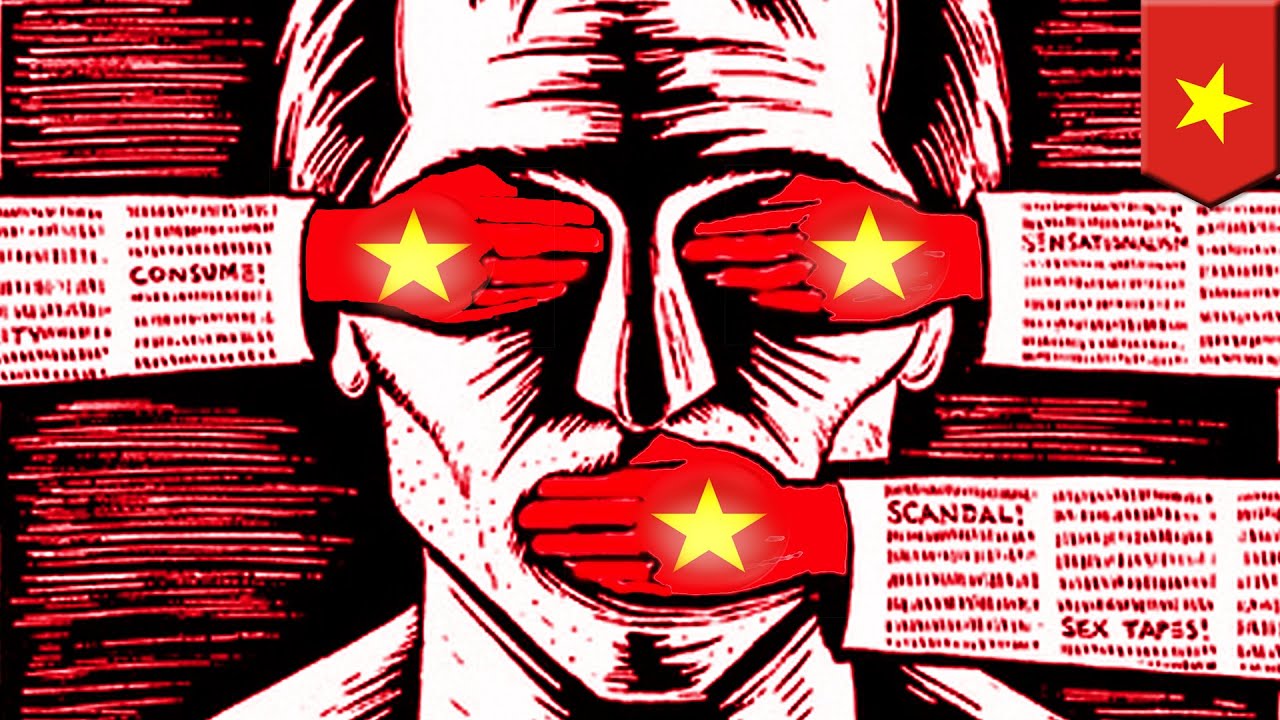 Political and historical background I.
one-party system state represented by the Communist Party of Vietnam (CPV)
moves to market-oriented socialism
 
1994 – domain .vn has been registered
1997 - system administration VNPT
Telecommunication - Vittel
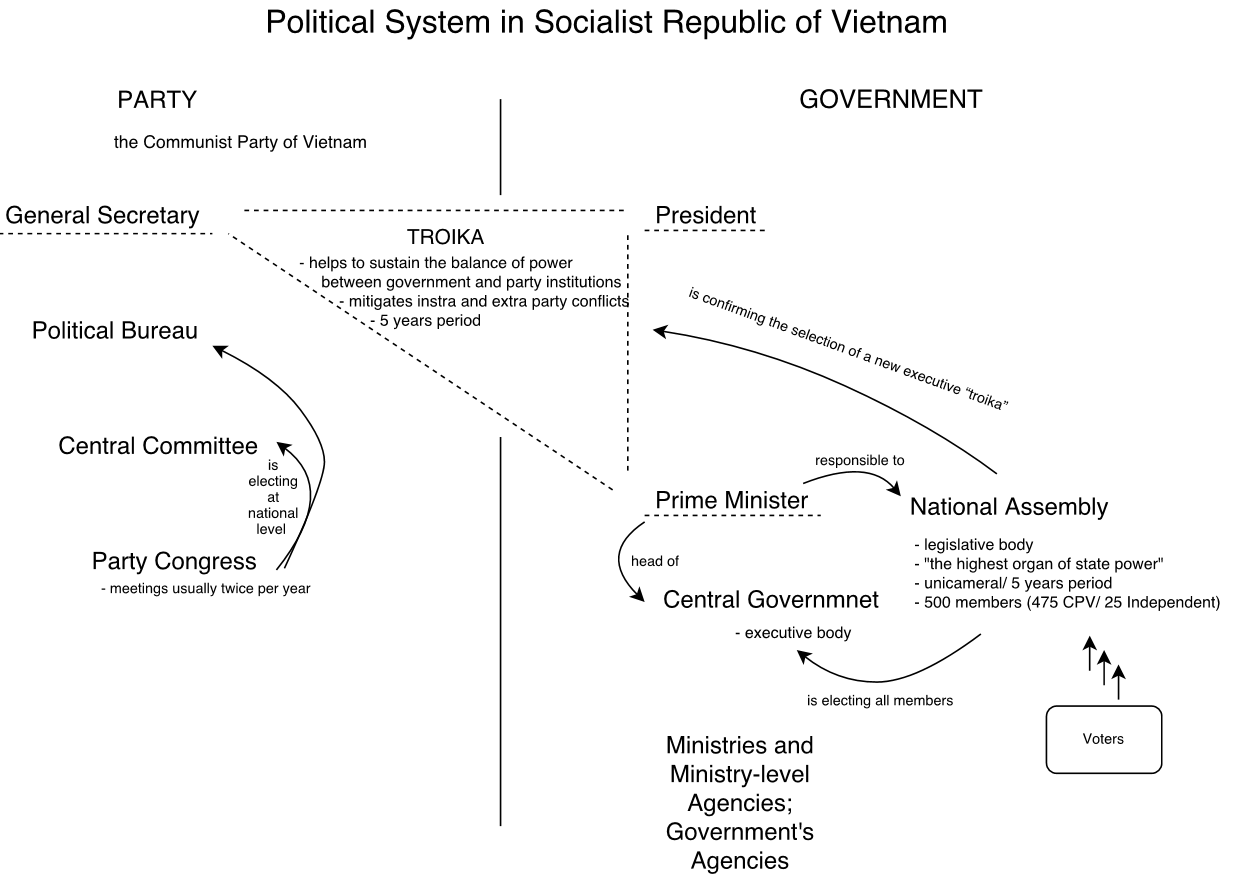 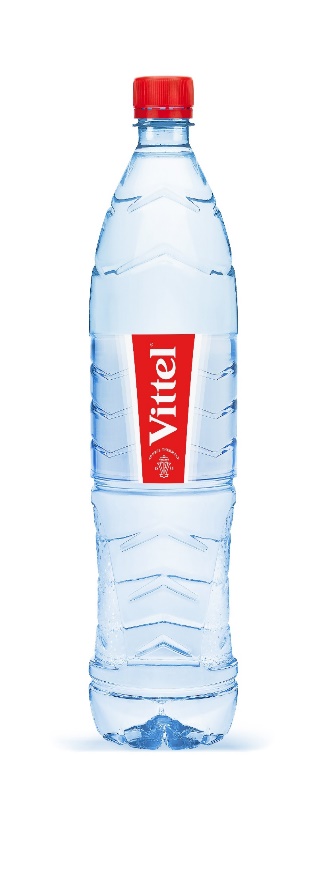 Political and historical background II.
The Government formed the National Internet Steering Board 
penetration rate of 66,3 percent 
only companies that are state-owned can operate as Internet access service providers or Internet exchange providers
Place of cyberspace today
The continuation of the rule CPV
Internet as a place for foreign investments 
Manipulation of information
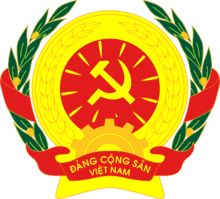 Important actors
The Ministry of Information and Communication
Authority for regulation, publication (newspapers) and  telecommunication, IT,…
the Authority of Information Security 
the Vietnam Computer Emergency Response Team (VNCERT)

The Ministry of Public Security
New Cyber Security Law 

The Ministry of National Defense
the Cyber Space Operations Command (January2018) „help with the state surveillance for protection of the state sovereignty“
Unit/Force 47 (10 000 members)
Surveillance I.
Freedom House (2018) - Net Freedom Status: not free
Internet as a tool of destabilization for CPV 

Article 69 of the Constitution of the Socialistic Republic of Vietnam (1992)
                                                    x

Article 79, 88 and 258 of the Penal Code (1999)
Article 331 of the Criminal Code (2015)
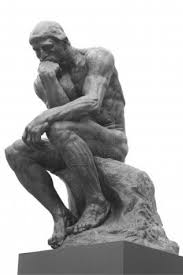 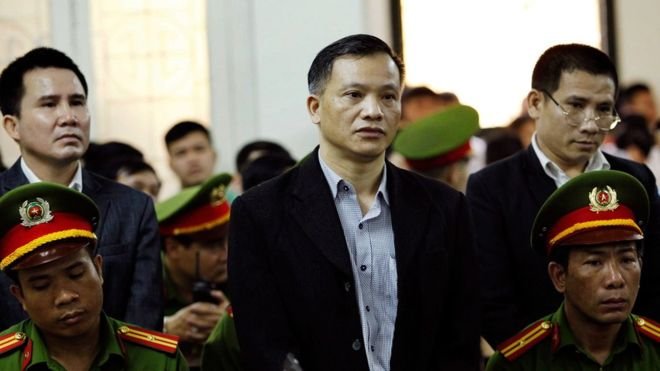 Surveillance II.
„propagandistic activities  against CPV“
„threaten of democratic freedoms and the interests of the state“ 
„providing activities damaging the state administration“

Result:- In 2017 - arresting 21 bloggers and activists- Penalties 9 - 15 years
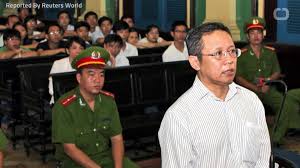 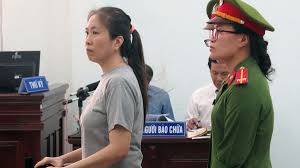 Surveillance III.
Using applications such as Facebook and Instagram in Vietnam is possible (it The Governmnet si able to block these networks in key moments in recent years – for example May 2016)
Removing „toxic“ content form YouTube and Facebook
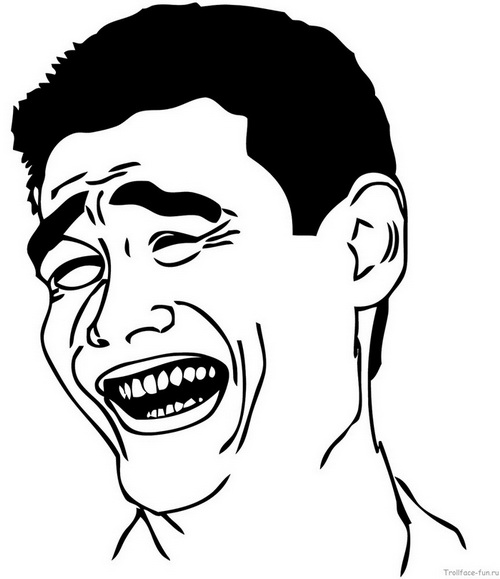 Go.vn
Cyber campaigns
APT32 (the OceanLotus Group -APT-C-00)
the most sophisticated groups of its kind in the region
since 2012
activities are associated with attacks targeting the Association of Southeast Asian Nations (ASEAN), human rights organisations, civil society organisations and also organisations across multiple industries and foreign governments, dissidents, and journalists
Until now, it has not been possible to associate the group cyberespionage activity with the Vietnamese government directly, but…

Other actors in region 
Chinese 1937CN Team
Group from North Korea (APT37)
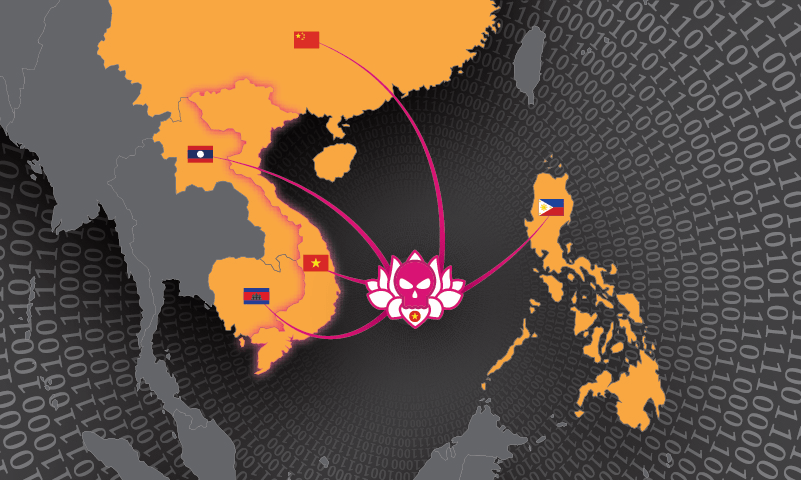 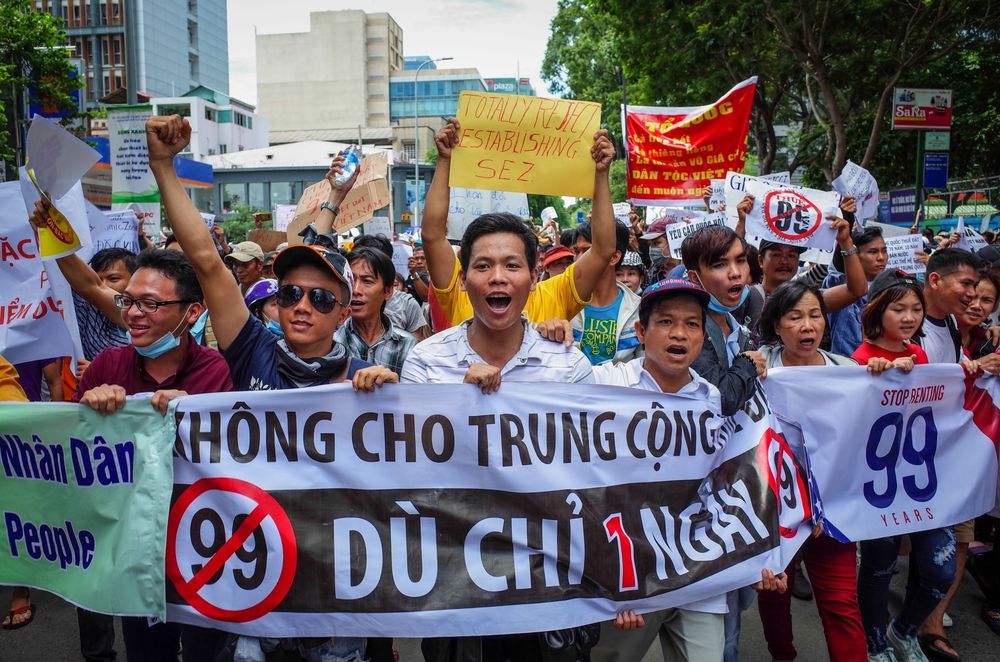 Current situation
The Cyber Security Law 
-protests from public (restrictions on freedom of expression)
-protests from members of government (economic limitations)
-conclusion  – The dragon is here 
Efficiency: 1.1.2019
Accepted: 12.6
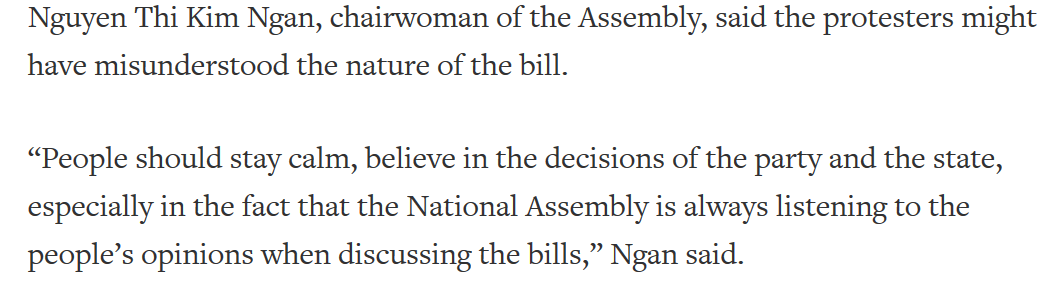 Conclusion
Vietnam does not focus on the survival of state as such, but the state is here symbolised by the regime
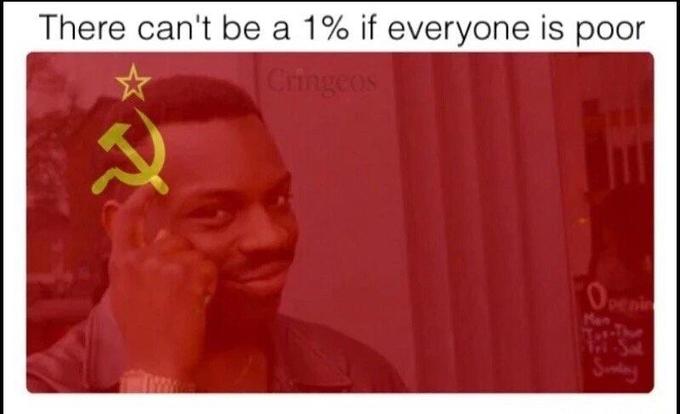 cảm ơn
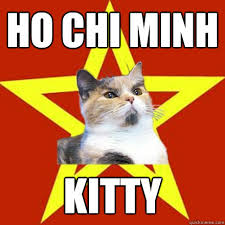 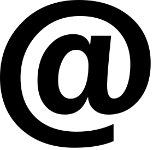 v.netolicka@nukib.cz
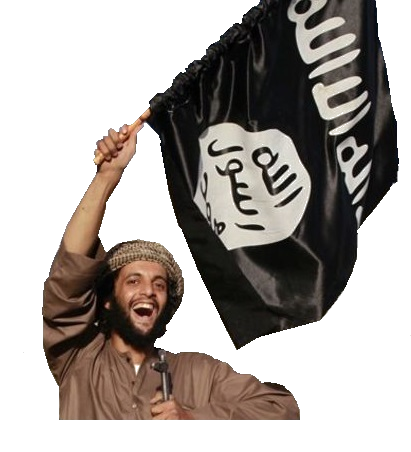 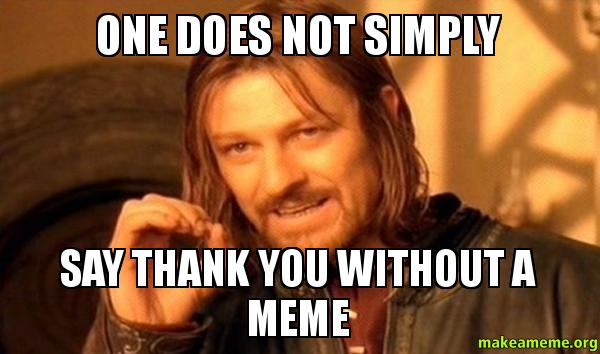